Communauté des maladies émergentes et zoonotiquesIdentifier les risques émergents grâce à l'intelligence collective
CMEZ - Mise à jour du réseau équin de la SCSSA
12 septembre 2024
www.cezd.ca
1
La métrite contagieuse équine en Floride
L'USDA signale la présence de la CEM en Floride
La CEM est détectée sporadiquement aux États-Unis, la dernière fois qu'elle a été détectée remonte à 2013.
Nombre de cas au 28 août 2024
39 animaux
15 poneys domestiques (2 étalons, 1 jument et 12 hongres)
12 chevaux d'équitation (tous hongres), et 
12 chevaux de trait (tous hongres)
2
[Speaker Notes: Lors de la précédente présentation du CAHSS en juin, 3 animaux (2 étalons et 1 jument) ont été confirmés positifs pour la CEM dans le centre de la Floride.

La CEM est détectée sporadiquement aux États-Unis, la dernière fois qu'elle a été détectée remonte à 2013.

Le nombre de cas a augmenté au cours des derniers mois. Au 28 août 2024, un total de 39 cas ont été confirmés positifs pour Taylorella equigenitalis sur un seul site dans le comté d'Orange, en Floride :
15 poneys domestiques (2 étalons, 1 jument et 12 hongres)
12 chevaux d'équitation de différentes races (tous hongres), et 
12 chevaux de trait (tous hongres)]
Virus du Nil occidental
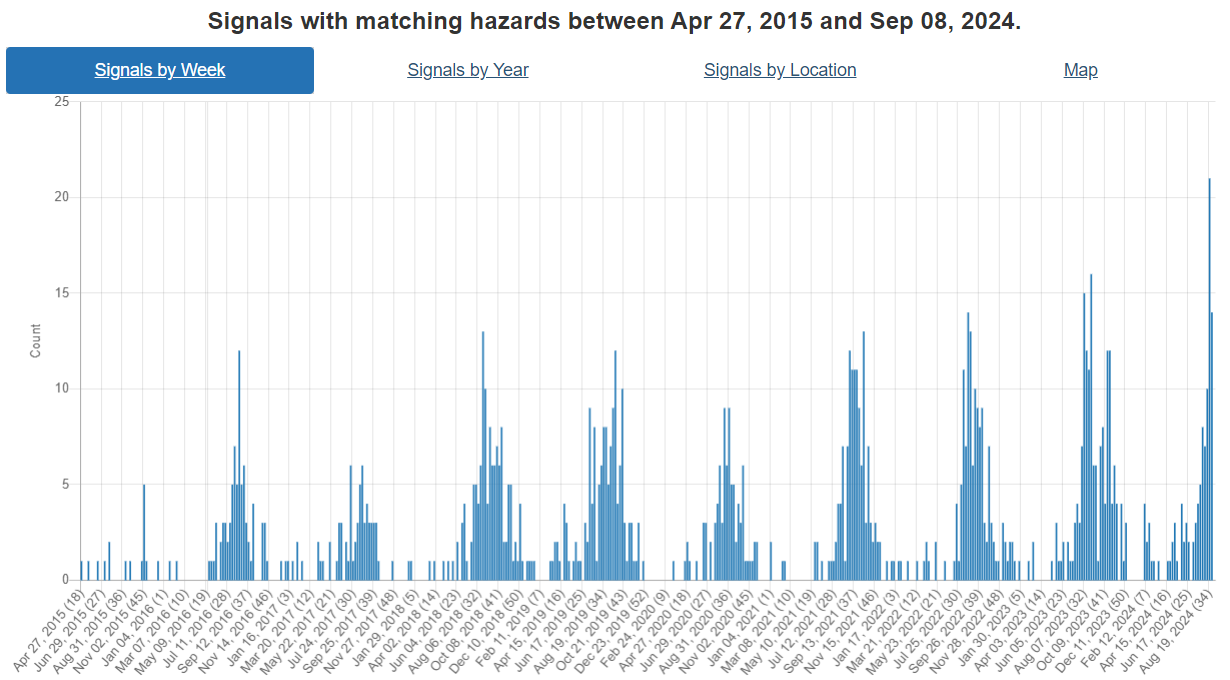 Augmentation du nombre de signaux pendant les mois d'été au Canada et aux États-Unis
3
[Speaker Notes: Après les premières détections signalées en avril et en mai, les détections de VNO ont augmenté au cours des mois d'été au Canada et aux États-Unis.

Le graphique des tendances des risques de cette diapositive montre que le pic semble avoir été atteint à la mi-août, ce qui est beaucoup plus élevé que les années précédentes, mais le pic de cette année se produit à peu près à la même période que les années précédentes (mi-août).]
VNO - juin/juillet
JUILLET
Canada
Cas de cheval dans la région du Saguenay (Québec)
Cas humain à Ottawa (Ontario)

ÉTATS-UNIS
Cas de chevaux au Nevada, en Oklahoma et en Californie (cheval et étalon)
Cas humains au Texas, en Illinois et en Louisiane
Moustiques positifs dans le New Jersey et à Pittsburgh
JUIN
Canada
Deux corbeaux à North Bay

ÉTATS-UNIS
Moustiques dans 13 comtés de l'Illinois et dans le sud du Nevada
4
[Speaker Notes: Quelques signaux observés en juin et juillet au Canada et aux États-Unis :
Pour le Canada :
Le VNO a été détecté chez deux corbeaux, comme l'a signalé l'unité sanitaire du district de North Bay-Parry Sound.
- Premier cas humain en 2024 à Ottawa 
Un cheval confirmé positif au Québec


Aux États-Unis (il n'est pas nécessaire d'entrer dans les détails) - Les États-Unis ont signalé la découverte du VNO dans des mares de moustiques, des cas équins dans le Nevada, l'Oklahoma et la Californie, ainsi que quelques cas humains.

..............................................................................................................................................

Cas des chevaux :
- Deux chevaux du Nevada, situés dans les comtés de Clark et de Nye, ont récemment été testés positifs au VNO.
- Un hongre Quarter Horse de 16 ans du comté de Yuba, en Californie, a été testé positif au VNO.
- Un étalon croisé andalou de 6 ans du comté de Placer, en Californie, a été testé positif au VNO.

Cas chez l'homme :
Trois des neuf cas humains de VNO signalés au Texas présentaient la forme la plus grave de la maladie, également connue sous le nom de maladie neuro-invasive du Nil occidental.
- Premier cas humain de VNO en 2024 dans le comté de Cook (Illinois)
- L'Office of Public Health (OPH) du Louisiana Department of Health (LDH) a confirmé quatre cas humains de la maladie neuro-invasive du Nil occidental dans la communauté de Winnsboro, dans le nord-est de la Louisiane.

Moustiques testés positifs :
- Les zones testées positives pour le VNO dans le New Jersey comprennent Upper Township, Cape May City, l'arrondissement de Woodbine et Lower Township.
- Des moustiques ont été testés positifs au virus du Nil occidental dans six quartiers de Pittsburgh : Brighton Heights, California-Kirkbride, Elliott, Sheraden, Esplen et Marshall-Shadeland.]
VNO - août/septembre
ÉTATS-UNIS
Cas des chevaux :







Cas humains :
CANADA
Cas des chevaux :



Autres cas :
Surveillance - Santé publique Ontario 
	Au 31 août 2024 - 12 cas humains, 196 pools de moustiques positifs
Essex-Windsor (humain)
Londres (humain)
District d'Algoma (humain)

North Bay (faucon)
Grey-Bruce (corbeau)
Comté de Perth et Chatham-Kent (moustiques)
Californie
Colorado
Delaware
Floride
Géorgie
Idaho
Indiana
Kentucky
Michigan




Missouri
New York (en anglais)
Dakota du Nord
Oklahoma
Oregon
Pennsylvanie
Texas
Utah
Wisconsin
Pays de Norfolk 
Comté de Simcoe 




Comtés unis de Prescott et Russell 
Témiscamingue
Maryland
Michigan


Wisconsin
Utah
5
[Speaker Notes: Le mois d'août a été marqué par un pic dans les signaux du VNO au Canada et aux États-Unis.

Au Canada
Les cas positifs signalés en Ontario sont les suivants
Une jument Standardbred de 11 ans non vaccinée dans le comté de Norfolk
Un étalon appaloosa de 7 ans non vacciné dans le comté de Simcoe
Un hongre non vacciné, âgé de 5 ans, dans les comtés américains de Prescott et Russell.
Le Québec a signalé un cas positif de VNO :
Au Témiscamingue

Semaine de surveillance 35 de Santé publique Ontario (25-31 août 2024)
Tendances générales en Ontario
Depuis la semaine 35, 12 cas humains de VNO ont été recensés. Note : les cas liés à des voyages et signalés avant la saison des moustiques sont exclus.
Depuis la semaine 35, il y a eu 196 gîtes larvaires positifs pour le VNO et un gîte larvaire positif pour l'EEEV (OTT).

Également en Ontario :
Premiers cas de VNO chez l'homme à Windsor-Essex, dans la région de London et à Algoma (où un cas humain de VNO a été confirmé pour la première fois en six ans).
Les premiers cas de VNO ont été signalés chez des moustiques du comté de Perth et de Chatham-Kent, ainsi que chez une corneille de Grey-Bruce, en Ontario.
Un troisième cas confirmé de VNO a été signalé chez un oiseau (faucon) dans le district de Parry Sound (North Bay).


Pour les États-Unis

Les États américains ayant signalé des cas de VNO chez les chevaux et les humains en août sont répertoriés.

............................................................................................................................................................................................................................................

Cas dans les chevaux :
Un cheval californien vacciné est testé positif au VNO - The Horse
Un pur-sang californien positif au VNO - The Horse
Un hongre californien positif au VNO - The Horse

Un cheval du Colorado non vacciné est euthanasié à cause du VNO - Le Cheval
2 chevaux du Colorado testés positifs au VNO - The Horse
Un hongre du Colorado positif au VNO - The Horse

2 chevaux du Delaware positifs au VNO - The Horse

Une jument de Floride euthanasiée après avoir contracté le VNO - The Horse

Un cheval de Géorgie positif au VNO - The Horse

Une pouliche de l'Idaho positive au VNO - The Horse

2 chevaux de l'Indiana positifs au VNO - The Horse
Un cheval infecté par le VNO est euthanasié dans l'Indiana - Le Cheval
4 chevaux de l'Indiana testés positifs au VNO - The Horse
2 chevaux de l'Indiana testés positifs au VNO - The Horse

Confirmation du VNO chez un poney du Kentucky - The Horse
Une jument du Kentucky testée positive au VNO - The Horse
Un hongre du Kentucky testé positif au VNO - The Horse
Un cheval non vacciné du Kentucky positif au VNO - The Horse

MDARD - Le MDARD confirme le premier cas de virus du Nil occidental pour 2024 chez un cheval du comté d'Eaton (michigan.gov)
Un poulain du Michigan testé positif au VNO - The Horse
Un hongre du Michigan testé positif au VNO - The Horse

Un cheval du Missouri positif au VNO - The Horse

Un hongre new-yorkais testé positif au VNO - The Horse
Un cheval new-yorkais positif au VNO - The Horse
Un hongre new-yorkais non vacciné contracte le VNO - Le Cheval

Un cheval du Dakota du Nord positif au VNO - The Horse

Un cheval de l'Oklahoma positif au VNO - The Horse
Une pouliche de l'Oklahoma positive au VNO - The Horse

Un cheval de l'Oregon positif au VNO - The Horse

12 chevaux de Pennsylvanie testés positifs au VNO - The Horse
Confirmation d'un cas de VNO chez un cheval de Pennsylvanie - The Horse
Un cheval de Pennsylvanie positif au VNO - The Horse

Une pouliche texane positive au VNO - The Horse

3 chevaux de l'Utah positifs au VNO - The Horse
Un cheval de l'Utah testé positif au VNO - The Horse

Un cheval non vacciné du Wisconsin positif au VNO - The Horse
Une jument non vaccinée du Wisconsin testée positive au VNO - The Horse
Un Yearling du Wisconsin non vacciné positif au VNO - The Horse


Cas humains :
Premier cas humain de virus du Nil occidental confirmé dans le Maryland (wjla.com)
Le premier cas humain de virus du Nil occidental détecté dans le comté de Livingston au Michigan (wilx.com)
Premier cas de virus du Nil occidental découvert dans le Wisconsin - WTMJ
Premier cas humain de virus du Nil occidental confirmé dans le comté d'Utah (ksltv.com)]
Encéphalite équine de l'Est
De nombreux autres cas d'équidés signalés aux États-Unis
également des rapports sur l'EEE chez un cerf, une dinde et des humains
certaines villes du Maine, du Vermont et du Massachusetts ont instauré des couvre-feux volontaires
Résumé des rapports - Canada :
Cas de chevaux en Ontario et au Québec
Comté de Lanark (divers cas)
Comtés unis de Leeds et Grenville (divers cas)
Ottawa (divers cas)
District de Parry Sound
Comtés unis de Prescott et Russell
Lanaudière
MRC Haut-Saint-Laurent, Montérégie (divers cas)
MRC Thérèse-De Blainville

Autre cas, celui d'un âne en Ontario :
Comtés unis de Leeds et Grenville
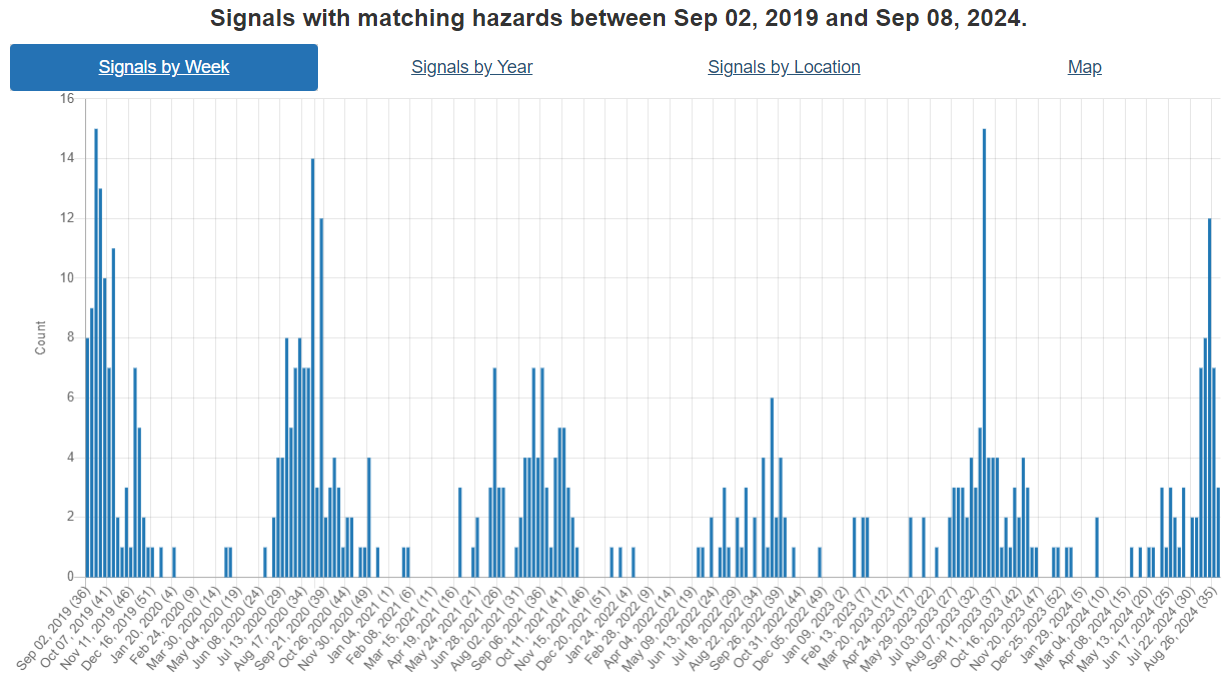 6
[Speaker Notes: Les cas d'encéphalite équine de l'Est ont augmenté au cours des mois d'été. La tendance n'est pas très marquée par rapport aux années précédentes, mais l'activité reste importante.

Résumé des rapports de cas au Canada. Les cas équins proviennent principalement de l'Ontario et ensuite du Québec

Une pouliche Quarter Horse de 2 ans et une pouliche Quarter Horse d'un an dans le comté de Lanark, en Ontario.
Dans les comtés unis de Leeds et Grenville, on a recensé les cas d'une pouliche Quarter Horse d'un an, d'un hongre Percheron de 3 ans, d'une jument Quarter Horse de 18 ans et d'un poulain allaitant.
Une jument Quarter Horse de 12 ans dans les comtés américains de Prescott et Russell
Un poulain à Ottawa et un hongre pur-sang de 15 ans
Un cheval miniature de 3 ans dans le district de Parry Sound
Un cheval à Lanaudière, Québec 
Un cheval et une jument de 27 ans dans la MRC du Haut-Saint-Laurent, Montérégie 
Un yearling dans la MRC Thérèse-De Blainville

En outre, un âne de 4 ans a été déclaré positif à l'EEE dans les comtés unis de Leeds et Grenville, en Ontario.

Les États-Unis ont également signalé une augmentation des cas d'EEE chez les chevaux dans de nombreux États. Mais ils ont également identifié le virus chez les cerfs, les dindes, les émeus et les humains.

Le nombre de cas humains s'élève désormais à environ 8 pour 2024, et certaines villes du Maine, du Vermont et du Massachusetts ont instauré un couvre-feu volontaire pour leurs habitants.  Elles suggèrent aux habitants de rester à l'intérieur à partir de 20 heures en raison de la forte activité des moustiques.]
Rapport de cas : Co-infection par l'EEE, le VNO et l'encéphalite de Saint-Louis
Homme du New Hampshire
Première hospitalisation le 8 août 2024
Plusieurs jours pour le diagnostic
En soins intensifs depuis quelques semaines
Gonflement du cerveau, sans certitude sur le virus en cause
Un article mentionne qu'il s'agit d'une simple piqûre de moustique
Un homme du New Hampshire souffre de trois virus transmis par les moustiques, dont l'EEE (boston.com)
7
[Speaker Notes: Rapport intéressant d'un homme du New Hampshire co-infecté par 3 maladies vectorielles différentes (EEE, WNV, encéphalite de St Louis). Un homme d'environ 54 ans du New Hampshire a été hospitalisé le 8 août 2024, a attendu plusieurs jours avant d'être diagnostiqué - puis a été diagnostiqué avec 3 maladies à transmission vectorielle différentes. En soins intensifs depuis quelques semaines, les médecins ne savent pas quel virus est à l'origine de ses symptômes. Il est intéressant de noter qu'un article mentionne qu'il s'agit d'une simple piqûre de moustique.]
Gourme
Juin 
Cas positifs confirmés en
Ontario (5 dans le pays de Peterborough, 1 dans les comtés unis de Prescott et Russell, 1 dans la municipalité régionale de Waterloo)
Québec (1 à Laval)
Divers cas signalés en Floride, au Michigan, en Ohio, au Wisconsin et à Washington
Juillet
Divers cas signalés en Floride et dans le Michigan

Août
Divers cas signalés dans le Michigan et le Wisconsin

Septembre
Ontario (Comté de Wellington, Comtés unis de Leeds et Grenville, Ottawa)
8
[Speaker Notes: En juin, des cas de gourme ont été signalés en Ontario et au Québec.

Au cours des mois d'été, des cas positifs de gourme ont été signalés en Floride, au Michigan, dans l'Ohio, au Wisconsin et dans l'État de Washington.

Début septembre, quelques cas positifs ont été signalés en Ontario :
Une jument Standardbred de 15 ans dans le comté de Wellington
Une jument Paint de 13 ans des comtés unis de Leeds et Grenville

Une jument poney de 6 ans à Ottawa a été testée pour confirmer la disparition de l'infection suite à des signes/symptômes en juillet, mais n'a pas été testée à ce moment-là.]
Maladie de Lyme
435 cas humains confirmés au Québec (du 1er janvier au 31 août 2024) :
349 acquis au Québec
24 acquis hors du Québec
62 lieu d'acquisition inconnu
9
https://www.inspq.qc.ca/sites/default/files/2024-06/carte_risque_acquisition_lyme2024.pdf
[Speaker Notes: Nombre de cas déclarés de maladie de Lyme au Québec entre le 1er janvier et le 31 août 2024, selon la région sociosanitaire de résidence et le lieu d'acquisition, province de Québec.
Le total général est de 435, dont 349 acquis au Québec, 24 hors Québec et 62 dont le lieu d'acquisition est inconnu.

La carte montre la zone endémique de la maladie de Lyme au Québec et les zones couvertes par la prophylaxie post-exposition (PPE), 2024 (mise à jour juin 2024).
Sources des données : Surveillance des cas humains confirmés et probables de la maladie de Lyme acquis au Québec et déclarés à la santé publique (2004-2023) ; surveillance acarologique active (2010-2023) ; surveillance acarologique passive (2009-2023).]
Nouveau ver du monde en Amérique du Sud
Larve de mouche parasite - Cochliomyia hominivorax causant la myiase des plaies
Augmentation continue du nombre de cas positifs signalés au Costa Rica, au Nicaragua et au Panama au cours des derniers mois
Le Costa Rica a déclaré une urgence sanitaire en février 2024
Le Nicaragua a déclaré une alerte de santé animale en avril 2024
Au 31 août 2024, selon la COPEG : 
Panama - 15 785 cas
Costa Rica - 5 926 cas 
Nicaragua - 2 291 cas
29 juillet 2024 - Le Costa Rica a signalé 22 cas humains
29 juillet 2024 - Le Panama a signalé 49 cas humains
L'augmentation du nombre de cas peut être due à une mouche plus agressive ainsi qu'à une pluviométrie accrue
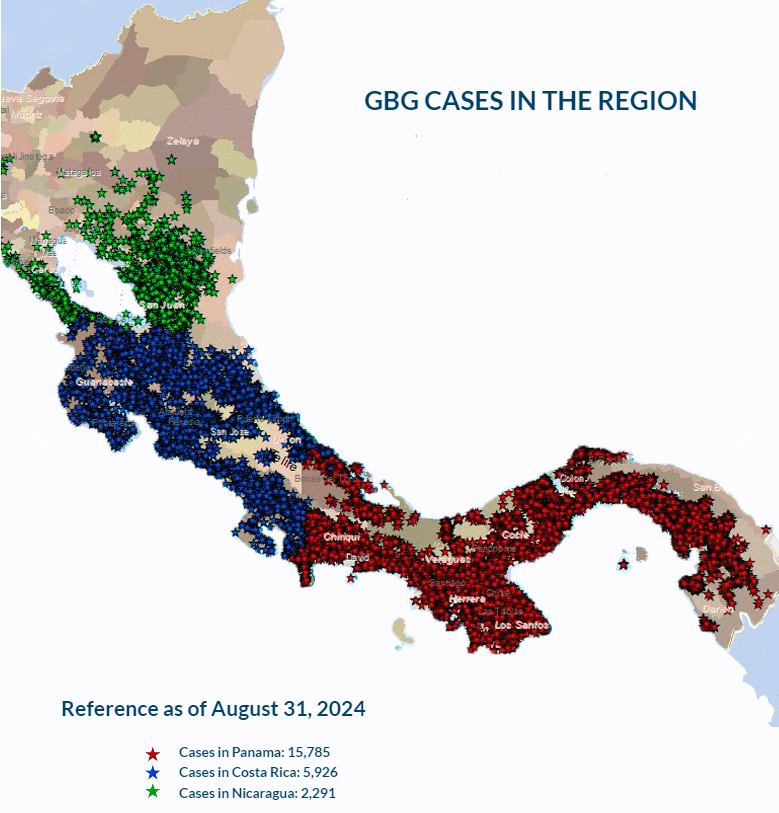 k7576-1 : USDA ARS
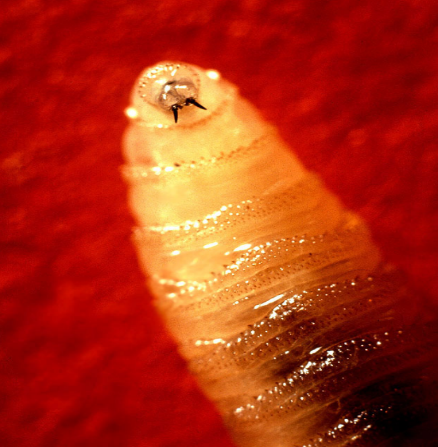 COPEG
[Speaker Notes: Depuis le précédent rapport du CAHSS sur les équidés, on observe une augmentation continue des cas positifs de tordeuse du Nouveau Monde signalés au Costa Rica, au Nicaragua et au Panama.

Comme indiqué dans les mises à jour précédentes, le Costa Rica a déclaré une urgence sanitaire en février 2024 et a signalé ses premiers cas humains en mars 2024. Le Nicaragua a déclaré une alerte sanitaire pour le ver de la vis en avril 2024.

Au 31 août 2024, selon la COPEG : 
Panama - 15 785 cas
Costa Rica - 5 926 cas 
Nicaragua - 2 291 cas
Noter les cas de Copeg - on ne sait pas si cela inclut les cas humains en plus des cas animaux. 

En ce qui concerne les cas humains :
Le Panama avait déjà signalé 21 cas humains, le Costa Rica 3 cas humains et le Nicaragua aucun cas humain n'avait été signalé lors de notre dernier appel.

En date du 29 juillet 2024, le Costa Rica a signalé 22 cas humains et le Panama 49 cas humains (âge compris entre 1 an et 95 ans). Le Nicaragua n'a pas encore signalé de cas humains.

L'augmentation des cas au Costa Rica peut être due à une souche de mouche plus agressive, qui se déplace plus rapidement et préfère s'accoupler avec les mouches des champs (par opposition aux mouches stériles), ce qui a réduit l'efficacité du programme de contrôle des mouches stériles. L'augmentation des précipitations, qui favorise l'activité parasitaire, a également été mentionnée. 

On craint également que les animaux sauvages (cerfs, sangliers, coyotes...) soient également infectés dans ces pays, mais en raison de leurs habitats, il est difficile de déterminer le nombre exact d'animaux touchés.]
Rapports scientifiques
Épidémiologie moléculaire du virus de l'encéphalite équine de l'Ouest, Amérique du Sud, 2023-2024
Le WEEV est réapparu en décembre 2023 en Argentine et en Uruguay,
L'épidémie a entraîné :
217 cas humains (12 mortels)
2 548 cas équins
Caractérisation de 3 cas équins mortels causés par une nouvelle lignée de WEEV 

Épidémiologie des diagnostics de maladie de Lyme chez les personnes âgées, États-Unis, 2016-2019
Les données de Medicare estiment que le taux de maladie de Lyme est 7 fois plus élevé que ce que montre la surveillance
11
[Speaker Notes: Épidémiologie moléculaire du virus de l'encéphalite équine occidentale, Amérique du Sud, 2023-2024
Le WEEV est un virus transmis par les moustiques qui est réapparu en décembre 2023 en Argentine et en Uruguay, provoquant une épidémie de grande ampleur. 
Les auteurs ont étudié le foyer à l'aide d'analyses épidémiologiques, entomologiques et génomiques, en se concentrant sur la circulation du WEEV près de la frontière entre l'Argentine et l'Uruguay 
Entre novembre 2023 et avril 2024, l'épidémie en Argentine et en Uruguay a entraîné 217 cas humains, dont 12 mortels, et 2 548 cas équins. Les auteurs ont déterminé les cas sur la base de critères épidémiologiques cliniques et de laboratoire. 
Ils ont caractérisé trois cas équins mortels causés par une nouvelle lignée de WEEV identifiée grâce à une analyse presque complète de la séquence codante, qu'ils proposent comme étant la lignée C. 
https://wwwnc.cdc.gov/eid/article/30/9/24-0530_article 

Épidémiologie des diagnostics de maladie de Lyme chez les personnes âgées, États-Unis, 2016-2019
- Au total, 88 485 assurés Medicare ont été diagnostiqués comme souffrant de LD entre 2016 et 2019, avec une incidence moyenne de 123,5 cas pour 100 000 personnes-années, soit 7,4 fois plus que les 34 183 cas relevés par la surveillance au cours de la même période (taux moyen, 16,6 cas/100 000 personnes). 
- La plupart des diagnostics ont été posés par des résidents d'États à forte incidence, en été, et par des hommes. L'incidence des diagnostics était considérablement plus élevée que celle rapportée par la surveillance de la santé publique.
(https://wwwnc.cdc.gov/eid/article/30/9/24-0454_article ; https://www.cidrap.umn.edu/lyme-disease/medicare-data-estimate-lyme-disease-rate-7-times-higher-surveillance-shows )]